Implementation of the EEE Extended Producer Responsibility (EPR) Program in the Nigerian EEE Sector
Presented by 


 @ the  
 EACO 5TH REGIONAL E-WASTE WORKSHOP ON SUSTAINABLE E-WASTE MANAGEMENT IN THE EAST AFRICAN REGION
March 21, 2023
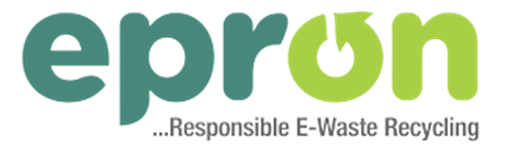 Overview of Presentation
Evolution of the Nigerian EEE PRO
Governance Structure
Obligation of EPRON
Relationship with Government
Financing System
Integration of the Informal Sector
Circular Economy for Electronics
3/21/2023
Slide 2
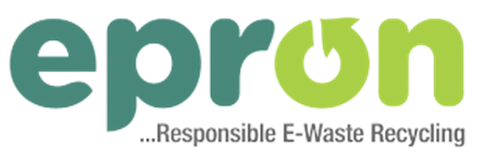 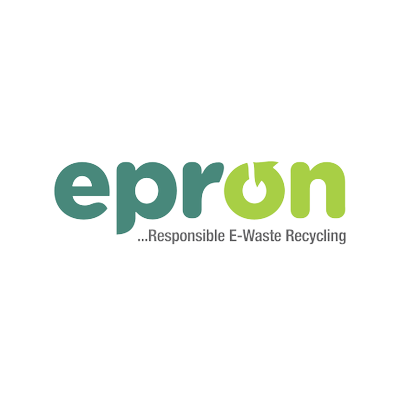 Government 
(NESREA)
THE NIGERIAN EPR MODEL
PRO
(EPRON)
Producers
(Manufacturers,
Importers, 
Distributors, 
Marketers, Retailers)
Collectors
Recyclers
Informal Collectors
Consumers
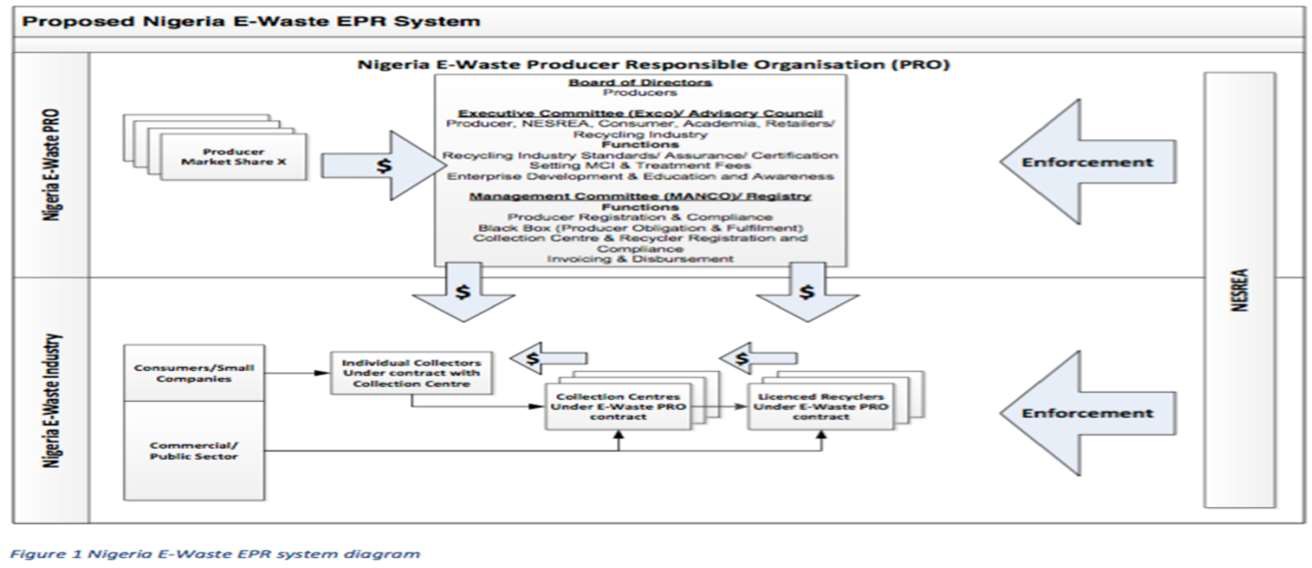 [Speaker Notes: Mandatory Approach Based on the National  Environmental (Electrical/electronic Sector)  Regulations 2022
Industry driven collective compliance system, not  individual and not Government/tax driven
The PRO will not directly recycle but will work with  registered recyclers and independent collectors
Currently relying on the best of	two worlds principles of collecting and recycling to an extent  and exporting hazardous fractions to more  developed countries]
Operational (May  2019)
Mission: To provide   an industry led, regulatory compliant platform employing circular economy approaches for the environmentally sound management of  e-waste in Nigeria
Vision: To be the  benchmark  for industry  led Producer  Obligation  fulfilment  for  electrical  and  electronics  equipment in  Africa
6
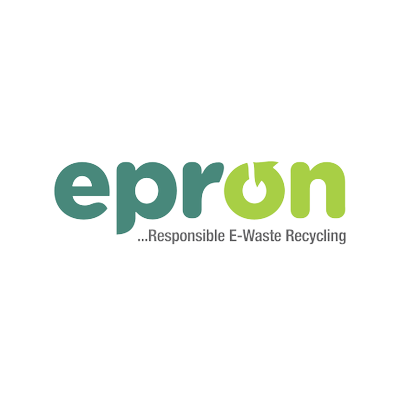 EPRON’s Obligation
Relationship with Government
Financial Flows
Government
(NESREA)
Recyclers (recycle th valuable fractions & treats hazardous component)
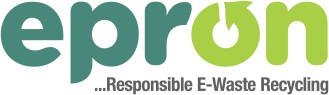 Collectors (aggregate e-waste for recyclers)
Informal Collectors
System Flow
Accountability
Funding
Producers
Consumers  (generate  e-waste)
Material
9
Producers Funding
Administrative Fees
E-waste collection
Transportation
Recycling
Transitioning Informal Workers
Transitioning the Informal Sector
THANK YOU
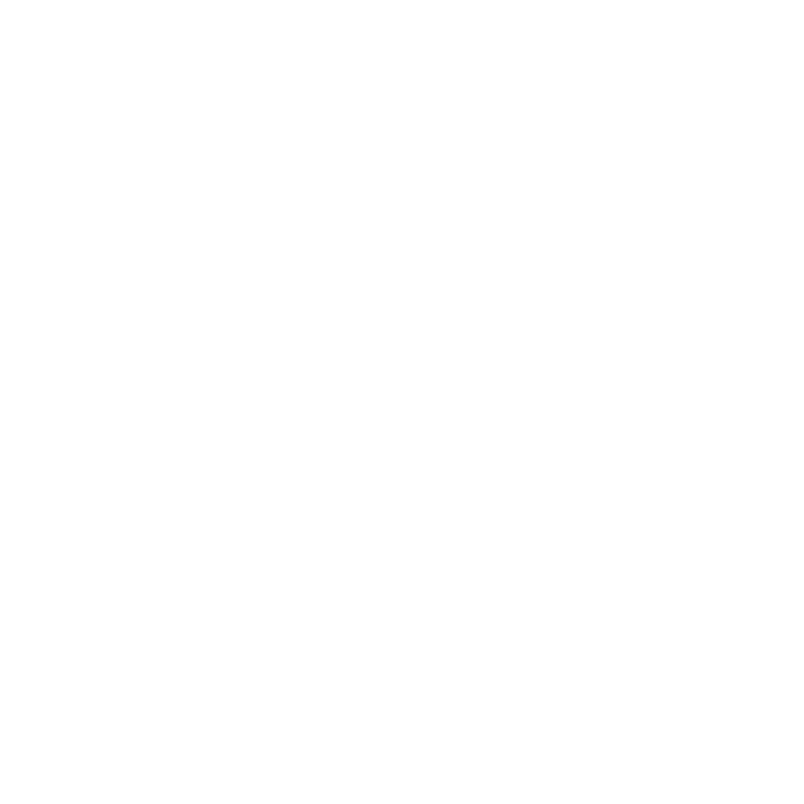 Section subtitle here